Порівняльна політологія як наукова дисципліна
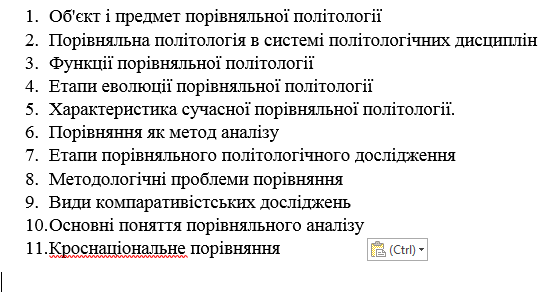 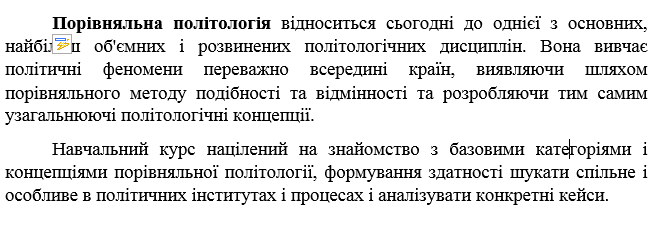 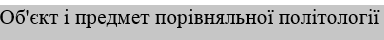 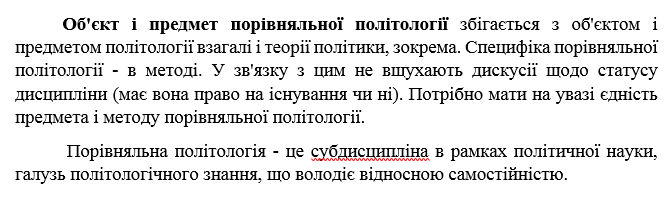 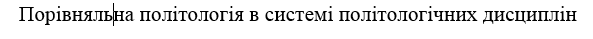 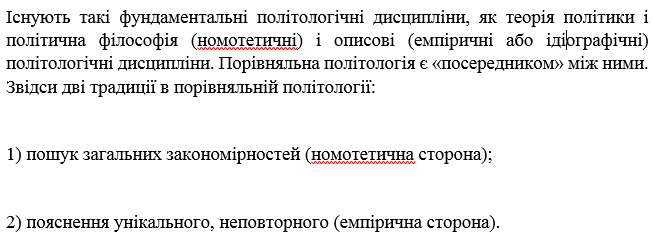 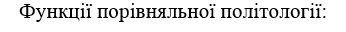 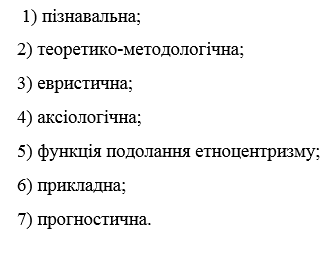 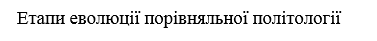 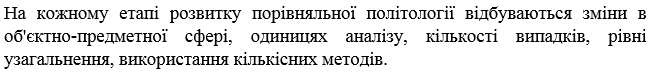 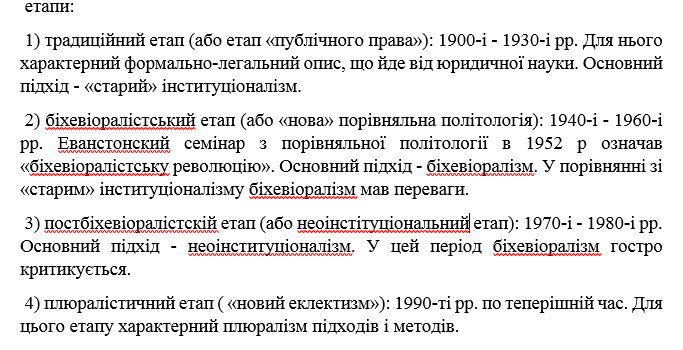 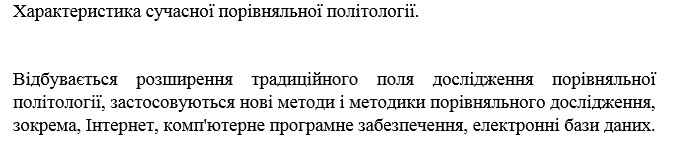 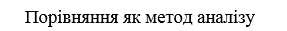 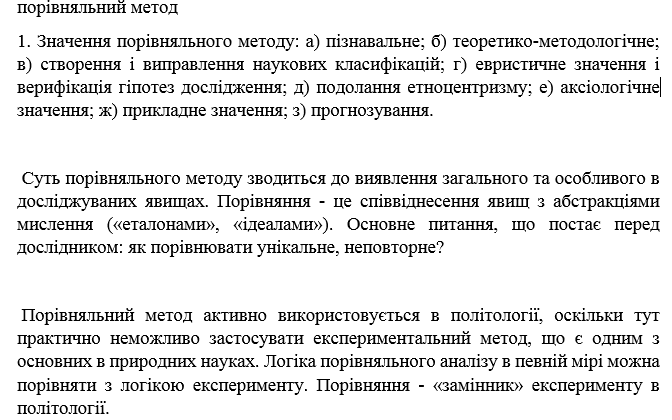 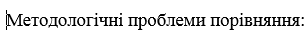 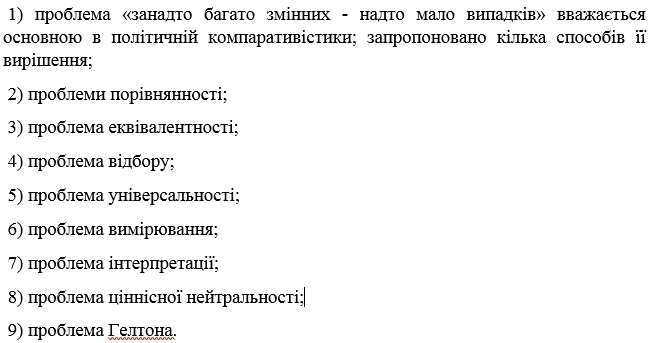 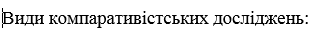 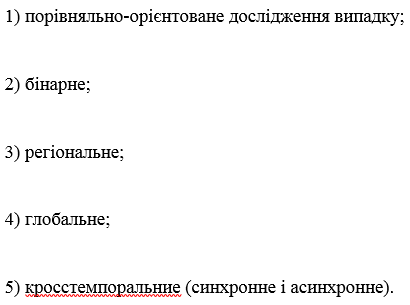 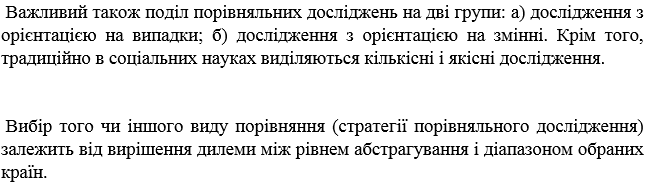 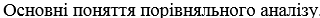 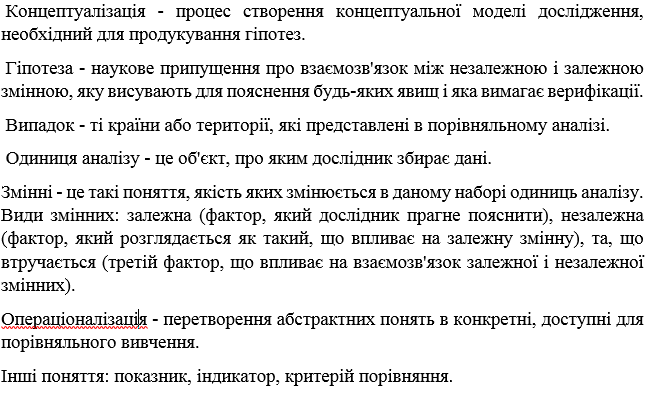 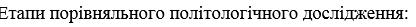 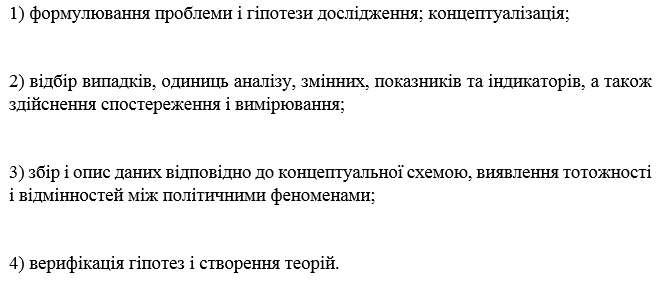 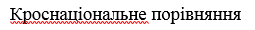 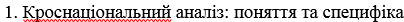 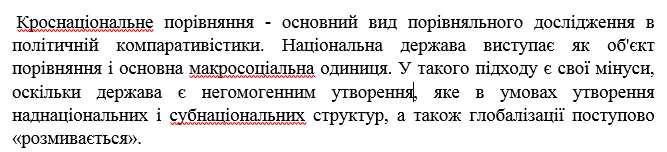 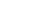 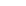 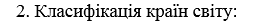 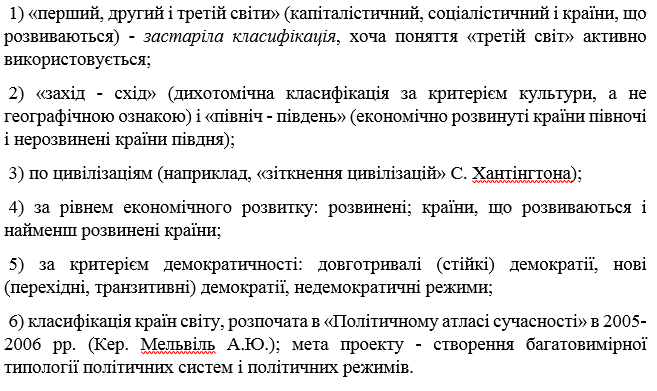 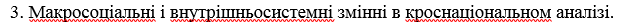 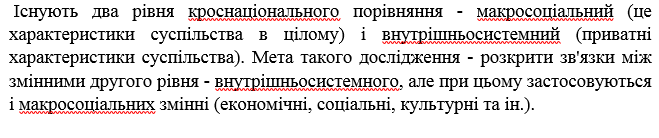 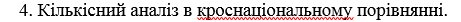 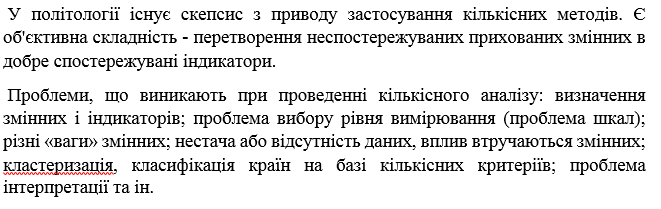